Figure 1: Mass-specific oxygen consumption increases with movement speed. Postural costs (y-intercept) are affected by ...
Conserv Physiol, Volume 4, Issue 1, 2016, cow045, https://doi.org/10.1093/conphys/cow045
The content of this slide may be subject to copyright: please see the slide notes for details.
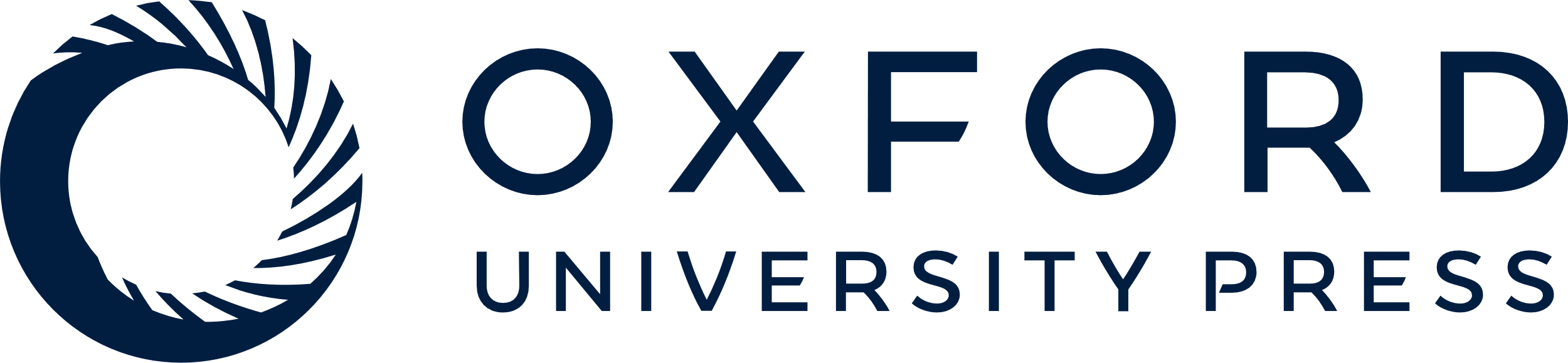 [Speaker Notes: Figure 1: Mass-specific oxygen consumption increases with movement speed. Postural costs (y-intercept) are affected by polar bear mass according to Equation 4. The top model based on AICc was a single-exponential model (continuous lines). A double-exponential model received similar support (ΔAICc = 0.5) and made similar predictions across the range of data (dashed lines).


Unless provided in the caption above, the following copyright applies to the content of this slide: The Author 2016. Published by Oxford University Press and the Society for Experimental Biology.This is an Open Access article distributed under the terms of the Creative Commons Attribution License (http://creativecommons.org/licenses/by/4.0/), which permits unrestricted re-use, distribution, and reproduction in any medium, provided the original work is properly cited.]